Cost-Effectiveness of Advanced Therapy Medicinal Products (CEAT)
Work package 1: Review of the factors associated with success and failure of ATMP
WP 1.1: Literature review
-  Lorena Aguilera, Mª Piedad Rosario & Juan Antonio Blasco  -
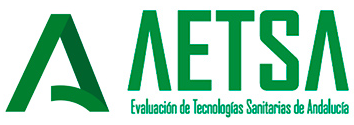 Proyecto de investigación PID2019.105597RA.I00 financiado por el Ministerio de Ciencia e Innovación y la Agencia Nacional de Investigación MCIN/ AEI /10.13039/501100011033
Introducción
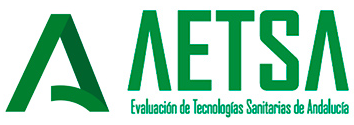 Objetivos WP 1.1
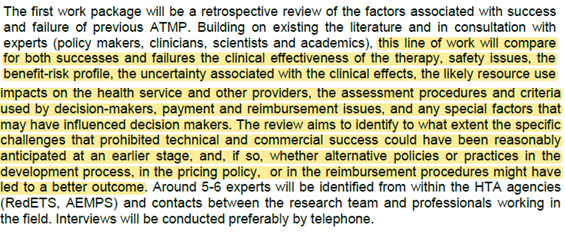 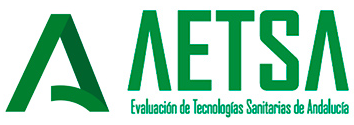 ¿Por qué es necesario este estudio?
17 ATMP han obtenido la autorización de comercialización europea, pero sólo 11 se han trasladado con éxito a la práctica clínica. Este estudio lleva a cabo una revisión general para identificar las principales barreras y facilitadores para la evaluación de los ATMP y su traslación a la práctica clínica a lo largo del ciclo de vida del desarrollo.
Brecha traslaciónT2
Brecha traslación T1
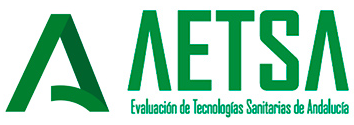 ATMPs retirados del mercado
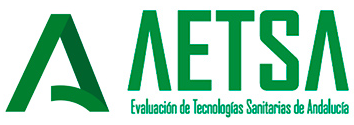 Estados regulatorios fabricación industrialEMA Regulation (EC) No 1394/2007
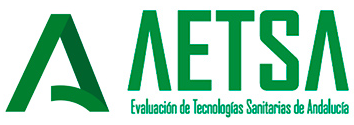 Estados regulatorios fabricación no industrialReal Decreto 477/2014
Excepción hospitalaria (HE)

Bajo la supervisión de las autoridades nacionales competentes de cada país, la HE permite el uso no rutinario de un ATMP para pacientes que carecen de alternativas terapéuticas sin necesidad de evaluación por parte de las agencias habituales de la EMA y la HTA nacional. 

Las normas difieren según los países y, en algunos casos, hay falta de transparencia y algunas terapias suministradas en el marco de la HE pueden estar compitiendo directa y deslealmente con los medicamentos comercializados.
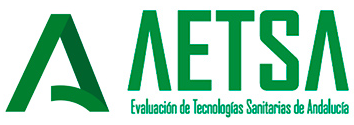 ¿Qué es una barrera para un ATMP?
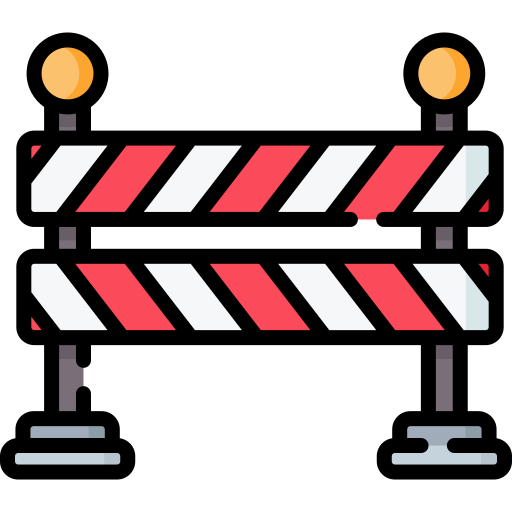 Factor que representa un obstáculo para la concesión de una recomendación positiva por parte de los organismos reguladores o las agencias de HTA y/o para facilitar su traslación a la práctica clínica. 
La existencia de un obstáculo no significa necesariamente que deba eliminarse. 
Los mecanismos de control protegen a los pacientes de daños innecesarios y garantizan la eficacia de las terapias, pero no deben impedir o ralentizar el acceso a medicamentos con un perfil favorable de beneficio-riesgo y coste-eficacia.
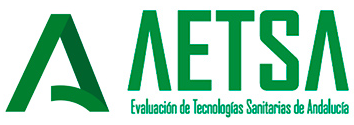 Metodología
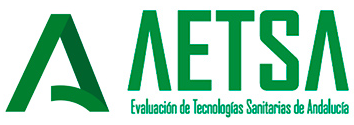 Protocolo de la revisión
El protocolo de esta revisión se registró en la base de datos PROSPERO (International Prospective Register of Systematic Reviews) con la referencia CRD42021232943. La revisión se llevó a cabo de acuerdo con la declaración de Preferred Reporting Items for Systematic Reviews and Meta-Analyses (PRISMA) .
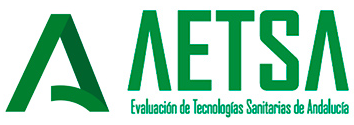 Documentos de referencia
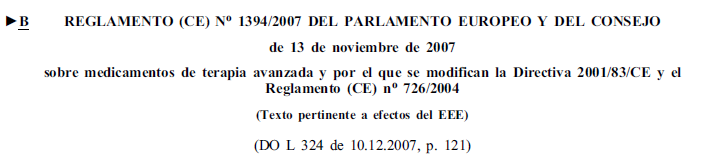 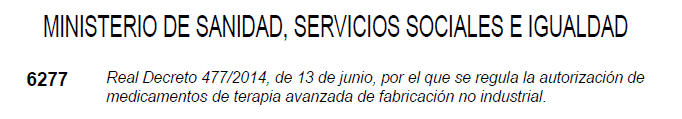 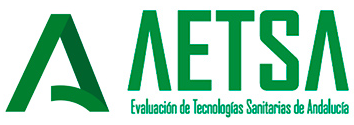 Documentos de referencia
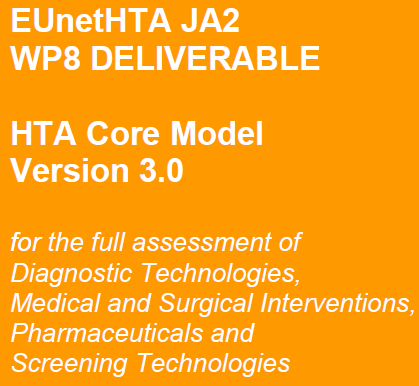 Dominios de estudio
Problema de salud y uso actual de la tecnología.
Descripciones técnicas de la tecnología.
Seguridad.
Efectividad clínica.
Evaluación económica.
Análisis ético.
Aspectos organizacionales.
Aspectos pacientes-sociedad.
Aspectos legales.
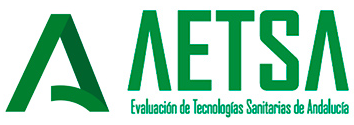 1. Estrategia de búsqueda
-Bases de datos interrogadas:
 Medline (OVID)
EMBASE
Cochrane
INAHTA
WOS
PubMed aheadofprint

-Descriptores y términos libres
-Idiomas: Inglés y español

-Búsqueda de literatura gris:
TripDatabase
NICE Evidence Search
GreyGuide
Epistemonikos
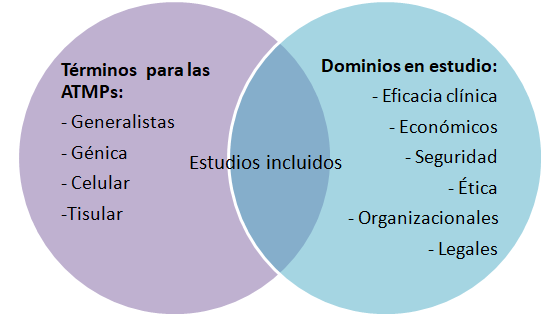 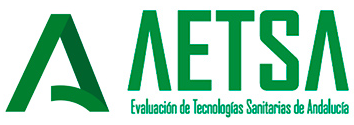 2. Criterios de inclusión y exclusión
Criterios de exclusión: 

Otros diseños de estudio.

 Publicación centrada solo en aspectos relacionados con la patología o indicación de la TA o grupo de terapias. 

 Estudios no realizados en humanos.
Criterios de inclusión: 
Diseño: Revisión sistemática o metanálisis. 
Intervención: Análisis de una terapia avanzada englobada en uno de los 3 subgrupos preestablecidos: terapia génica, terapia celular y terapia tisular. 
Outcome: Que incluya discusión o análisis de al menos una barrera/facilitador en la incorporación de la tecnología como son la seguridad, eficacia, efectividad, coste, coste-efectividad, regulación o traslación.
Idioma: Español e inglés.
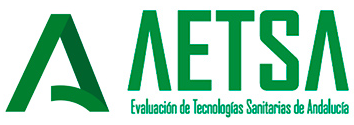 3. Filtrado de los estudios
Los estudios identificados en la búsqueda fueron evaluados por dos revisores de forma independiente según los criterios de inclusión y exclusión preestablecidos, primero por el título y el resumen y luego por el texto completo. 
Las discrepancias entre los revisores se resolvieron mediante discusión y consenso.
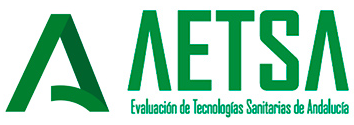 4. Extracción de datos
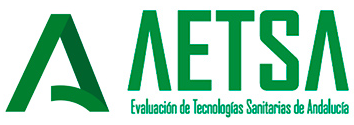 5. Evaluación de la calidad de los estudios incluidos
Evaluación de la calidad de las RS con la herramienta AMSTAR-II
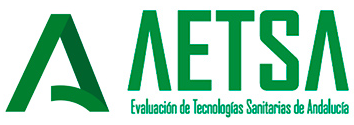 5. Evaluación de la calidad de los estudios incluidos
Evaluación de la calidad de las RS con la herramienta AMSTAR-II
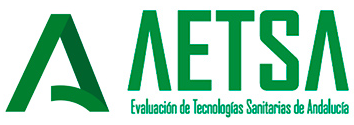 Resultados
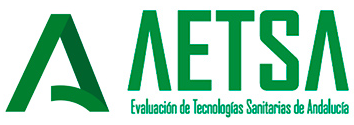 Resultados búsqueda y filtrado
Diagrama PRISMA
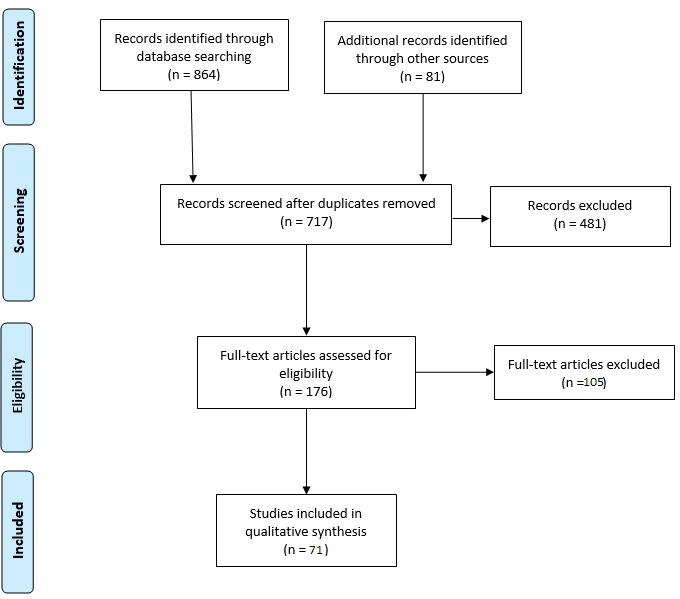 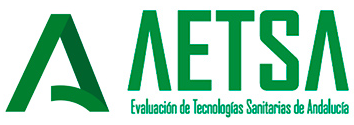 Calidad de las RS incluidasAMSTAR-II
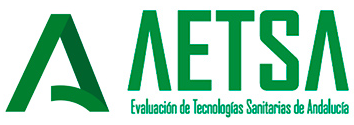 Clasificación RS incluidas por tipo de ATMP
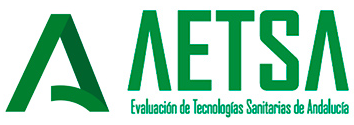 Clasificación RS incluidas por tipo de patología
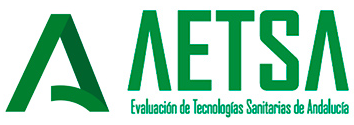 Clasificación RS incluidas por tipo de estudios que contienen
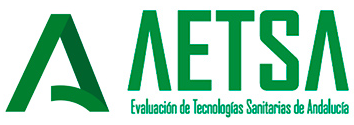 Clasificación RS incluidas por resultados
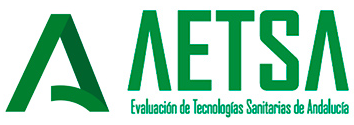 Resumen de barreras detectadas
Problema de salud y uso actual de la tecnología
Problemas en los ensayos clínicos: pocos pacientes, unicéntricos, un solo brazo, no aleatorizados.
Baja estandarización de los protocolos.
Baja traslación a la rutina clínica.
Escasez de bases de datos especializadas en ATMPs.
Bajo conocimiento del mecanismo de acción biológico.
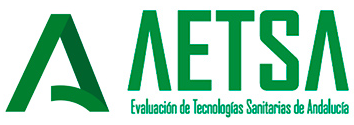 Descripción técnica
Escaso conocimiento científico en algunas áreas.
Ausencia de un mecanismo estandarizado de evaluación de tecnologías sanitarias para ATMPs.
Fármacos huérfanos.
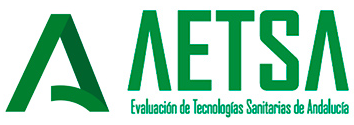 Seguridad
Desconocimiento de la seguridad técnica a corto y largo plazo.
Uso de variables subrogadas. 
Punto finales intermedios.
Falta de comparador  comparadores históricos.
Falta de estandarización de seguimiento a largo plazo a nivel mundial.
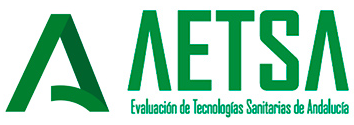 Efectividad clínica
Falta de evidencia de calidad sobre efectividad clínica.
Ausencia de comparador en ECAs.
Baja estandarización de los procedimientos.
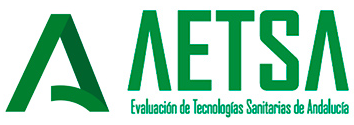 Evaluación económica
Ausencia de metodología clara de evaluación.
Falta de estandarización de mecanismos de reembolso:
Precio fijo.
Amortización.
Pay-for-performance-type.
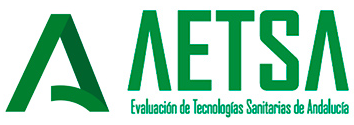 Análisis ético
Preservación de tejidos e información génica en biobancos.
Protección de datos génicos y biológicos.
Compartir información génica y biológica con fines científicos.
Tratamientos alogénicos.
Análisis del “valor de la esperanza”.
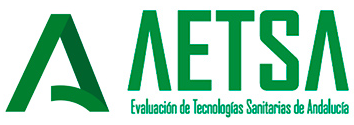 Aspectos organizacionales
Problemas en manufactura por la corta vida útil de los productos y su almacenaje.
Controles de calidad no estandarizados entre países.
Alto nivel de formación de los profesionales, curva de aprendizaje.
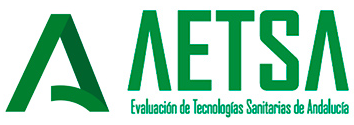 Aspectos pacientes-sociedad
Difícil acceso de los pacientes a estas terapias.
Desconocimiento de los pacientes sobre estas terapias.
Inaccesibilidad económica a estas terapias.
Algunas de las patologías son enfermedades raras incapacitantes.
Falta de análisis de PROMs en estudios.
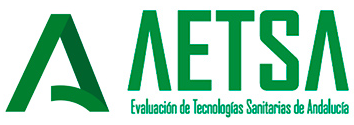 Aspectos legales
Legislación compleja y no estandarizada a nivel mundial. Legislación europea:

Medicamentos de TA de fabricación industrial: Reglamento (CE) nº 1394/2007 del Parlamento Europeo y del Consejo de 13 de noviembre de 2007. (EMA)
Medicamentos de TA de fabricación no industrial: Real Decreto 477/2014 de 13 de junio. (AEMPS)
Ensayos clínicos de medicamentos de terapia avanzada: Real Decreto Legislativo 1/2015 de 24 de julio; Real Decreto 1090/2015, de 4 de diciembre; Real Decreto 1564/1992, de 18 de diciembre. (AEMPS)
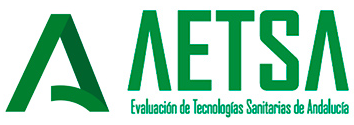 Discusión
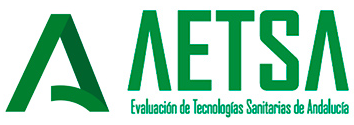 Traslación T1: investigación básica  ensayos clínicos
Importancia de la cadena de abastecimiento desde la investigación básica
¿Autólogas o alogénicas?  6 ATMPs retiradas eran terapias autólogas
Cuidado con las modificaciones en el protocolo en la investigación básica y primeros ensayos clínicos. Dificultan evaluación
Incentivar la colaboración público-privada
Desarrollo de bases de datos
Equipos de investigación multidisciplinares
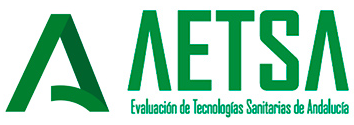 Aprobación regulatoria
Iniciativas de la EMA: PRIME.
Distintos estatus regulatorios: MA, CMA y ECMA.
Incentivar los estudios RCT, siempre que sea posible.
11 de los 17 ATMPs aprobados tienen la designación de fármaco huérfano
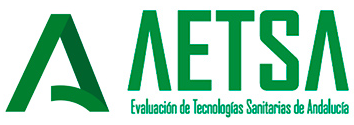 Evaluación de tecnologías sanitarias (HTA)
Heterogeneidad de criterios entre regiones para el HTA   EUnetHTA
No todas las regiones incluyen una evaluación coste-efectividad
Baja calidad de los estudios clínicos:
Falta de evidencia a largo plazo
Cohortes pequeñas
Puntos finales subrogados  sobreestiman los efectos de las ATMP
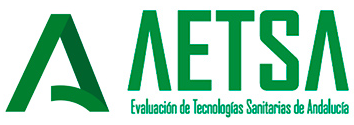 Traslación T2: ensayos clínicos  incorporación clínica
Desarrollo de financiación innovadora
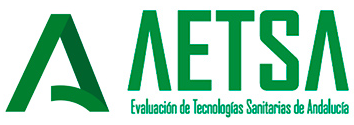 Traslación T2: ensayos clínicos  incorporación clínica
Desarrollo de financiación innovadora 
Creación de infraestructuras para los mecanismos de reembolso y la monitorización postautorización  pan-European Real World Evidence (RWE)
Evitar multiplicidades en evaluación
Correcta aplicación del mecanismo de excepción hospitalaria
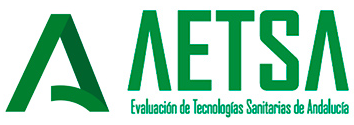 Conclusiones
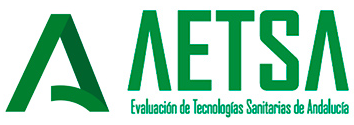 Conclusiones
Claves para superar barreras
Importancia de sinergias entre grupos y equipos multidisciplinares en todas las fases de desarrollo
Incentivar las colaboraciones público-privadas
Homogeneizar los mecanismos de evaluación y eliminar multiplicidades
Inclusión de evaluaciones económicas y nuevos mecanismos de financiación adaptados
Estudios clínicos aleatorizados, siempre que sea posible, y que eviten puntos finales subrogados
Adaptación de los mecanismos de evaluación cuando los RCT no sean posibles
Creación de bases de datos en todos los niveles de desarrollo del producto, desde la investigación básica a la monitorización post-autorización
Monitorización de los ATMP desarrollados en entidades académicas para que su traslación seas posible
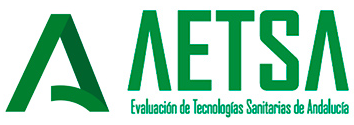